DOELGERICHTE THERAPIE en immuuntherapie BIJ HERSENMETASTASEN van NSCLC
Lore Decoster, medische oncologie, UZ Brussel
CNS metastasen
Potentieel invaliderend
Slechte prognose: mediane PFS 3-6 mo
Afhankelijk van leeftijd, PS en uitbreiding extracranieel

Zeer frequent in longkanker
HersenM+: 10-20% bij diagnose en 40-50% tijdens ziekte
Leptomeningeale M+: 5-10%

Behandelingsopties:
Chirurgie
Radiotherapie
Kelly WJ et al. Front Oncol 2018
2
CNS metastasen
Nood aan behandelingen met impact op CNS metastasen

Probleem: Bloed Hersen Barrière
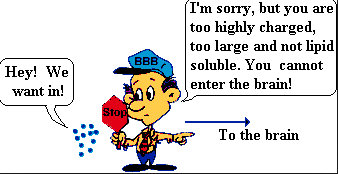 3
Bloed Hersen barrière
Belangrijke componenten:
‘Tight junctions’ tussen endotheelcellen: beperken diffusie van grote en hydrofiele moleculen

Efflux en influx pompen: P-glycoprotein, BCRP: pompen
Selectieve beweging van moleculen over de BHB
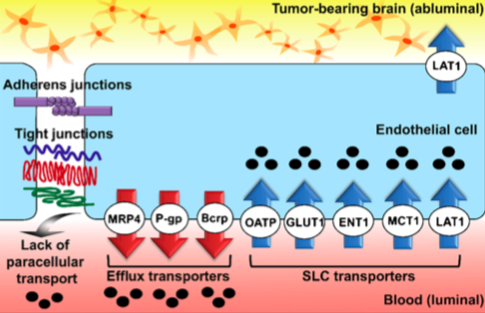 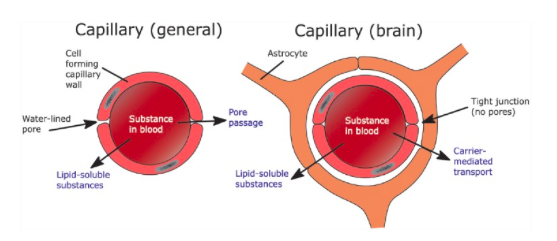 Kim M et al. Pharm Res 2018
4
TKI in EGFR+ NSCLC met CNS M+
EGFR+ NSCLC
HersenM+ 44% met mediane OS 16-18m
LM M+ 5-9% met mediane OS 4,5-11m
Kp,uu = ratio concentratie vrij geneesmiddel in hersenen (CSF) en plasma
Hata A et al. Cancer 2013; Myung-Ju Ahn WCLC 2018
5
1e/2e generatie EGFR TKIs
Gefitinib, Erlotinib en Afatinib substraat voor P-gp 
Erlotinib ook voor Bcrp
Hogere CSV concentratie met erlotinib vs gefitinib
-> hogere piek plasma concentraties
-> hogere BHB permeabiliteit
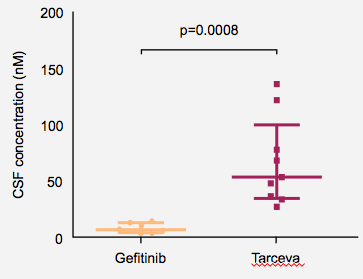 Penetratie mogelijks hoger bij zeer gevorderde hersenM+ 
-> neoangiogenese 
-> bloedvaten zonder tight junctions 
-> disruptie van de BHB
Metro et al. Expert Opin Pharmacother 2015; Togash et al. Cancer Chemother Pharmacol 2012
6
1e/2e generatie EGFR TKIs
Betere PFS en OS in patiënten met exon 19 vs L858R mutatie1

Bij CNS progressie: slechts in 17% T790M mutation6
Pharmacokinetisch falen
1Iuchi et al. Lung Cancer 2013; 2Park et al. Lung Cancer 2012; 3Porta et al. Eur Resp J 2011; Wu et al. An Oncol 2013; 4. Hoffknecht et al. J Thorac Oncol 2015 6. Hata A et al. Cancer 2013
7
1e/2e generatie EGFR TKIs
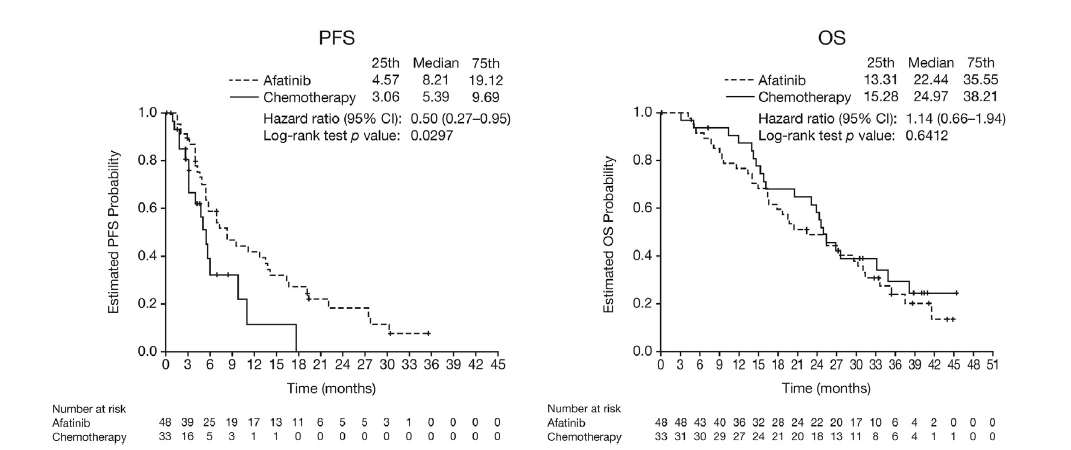 LUX-Lung 3 phase III
35 ptn met asymptomatische hersenM+
PFS 11.1 mo vs 5.4 mo met chemo, HR 0.54; p=0.13

LUX-Lung 6 phase III
46 ptn met asymptomatische hersenM+
PFS 8.2 mo vs 4.7 mo met chemo; HR 0.47; p=0.11
Betere PFS igv voorafgaande WBRT

Combined analysis: 
PFS 8.2 vs 5.4 mo; HR 0.50; p=0.03
Schuler et al. J Thorax Oncol 2016
8
1e/2e generatie EGFR TKIs
Dosis escalatie om de CNS permeabiliteit te verhogen 

Pulse dosis erlotinib: 1500 mg 1x/week1
CNS PR 67% (6/9 pts)
Median tijd tot CNS progressie 2.7 mo
1. Grommes et al. Neuro Oncol 2011
9
3e generatie EGFR TKI: osimertinib
P-gp en Bcrp substraat

Preklinisch: hogere distributie in non-humane hersenen dan gefitinib/erlotinib
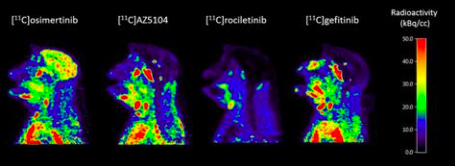 Ballard P et al. Clin Cancer Res 2016; Kim M, et al. Pharm Res 2018
10
[Speaker Notes: CSF concentraties zijn geen goede maat voor aanwezigheid van het geneesmiddel in het hersenweefsel aangezien in de bloed-CSF-barrière geen efflux transporters aanwezig zijn]
Osimertinib in T790M NSCLC: AURA-3
Sub-analyse van hersenM+ in AURA-3 studie
N= 116 ptn waarvan 46 met meetbare letsels

ICR 70% vs 31% met chemo
CNS median PFS 11.7 mo vs 5.6 mo met chemo
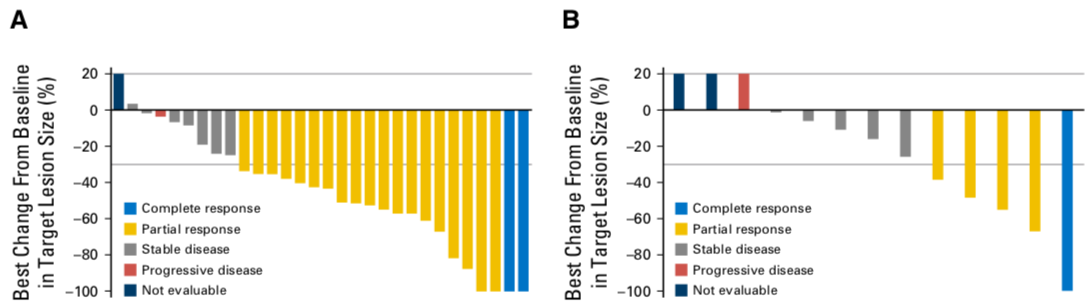 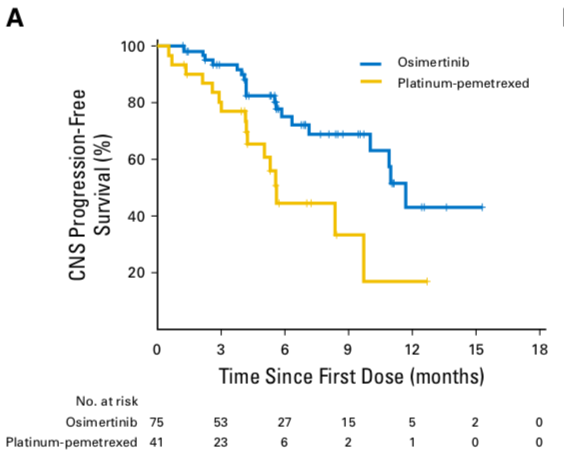 Wu YL et al. J Clin Oncol 2018
11
Osimertinib first line: FLAURA
Sub-analyse van hersenM+ in FLAURA
N=128 waarvan 41 met meetbare CNS M+

ICR 91% vs 68% met gefitinib/erlotinib (p=0.066)
Median CNS PFS NR vs 13.9 mo (HR 0.48;p=0.14)
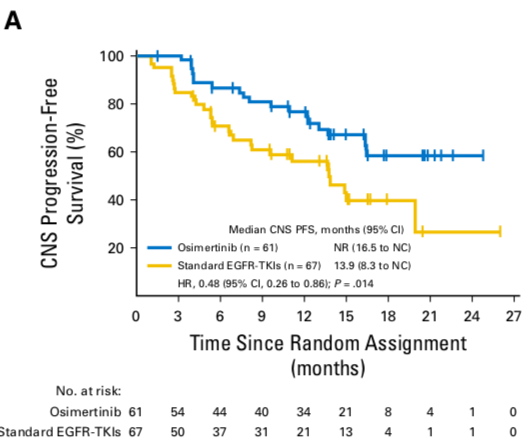 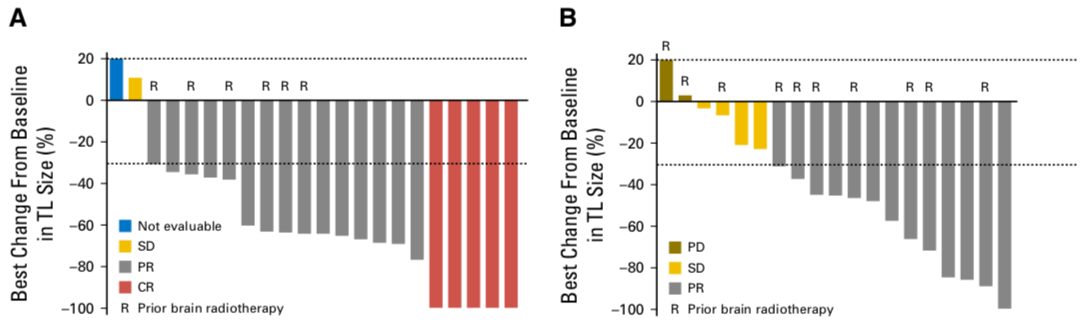 Reungwetwattana et al. J Clin Oncol 2018
12
Osimertinib first line: FLAURA
Bovendien: lagere probabiliteit voor CNS progressie
Op 6 maand: 5% vs 18%
Op 12 maand 24% vs 35%
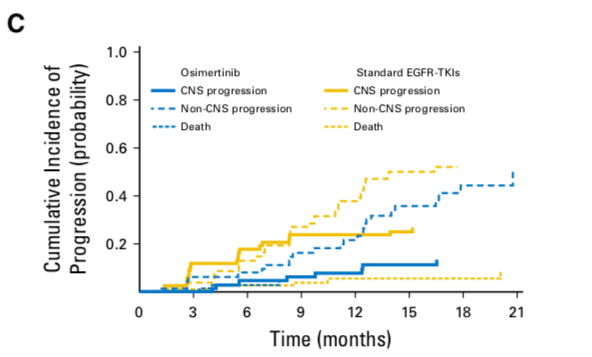 Reungwetwattana et al. J Clin Oncol 2018
13
AZD3759
Ontwikkeld voor CNS penetrantie
Kleinere molecule
Geen substraat voor P-gp en Bcrp

Zeer hoge vrije geneesmiddel concentraties in hersenen

BLOOM studie: 1e lijn voor hersenM+: ICR 83%
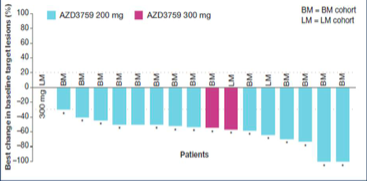 Ahn et al ASCO 2017
14
ALK/ROS getransloceerd NSCLC
ALK getransloceerd NSCLC
35-40% CNS M+ bij diagnose

ROS getransloceerde NSCLC
20% CNS M+ bij diagnose
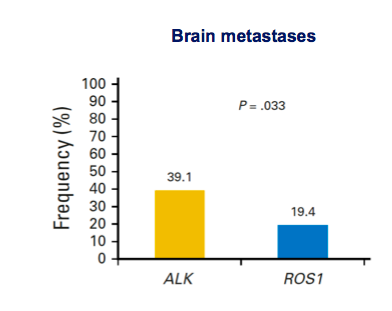 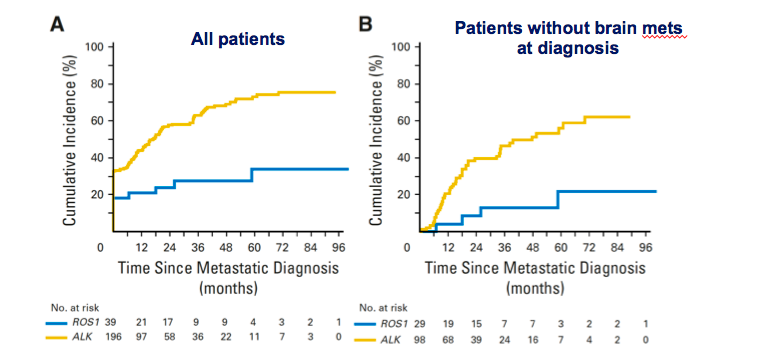 Gainor et al. JCO Precision Oncol 2017
15
Crizotinib
P-gp substraat, lage permeabiliteit doorheen BHB1

Retrospectieve analyse PROFILE 1005 en 10072
31% CNS M+ @ baseline
Onbehandelde CNS M+
CNS DCR12w 56%; mediane CNS TTP 7mo
Behandelde CNS M+
CNS DCR 12w 62%; mediane CNS TTP 13.2 mo
1. Dempke et al. Anticancer Research 2015;2.  Costa et al. J Clin Oncol 2015
16
Crizotinib
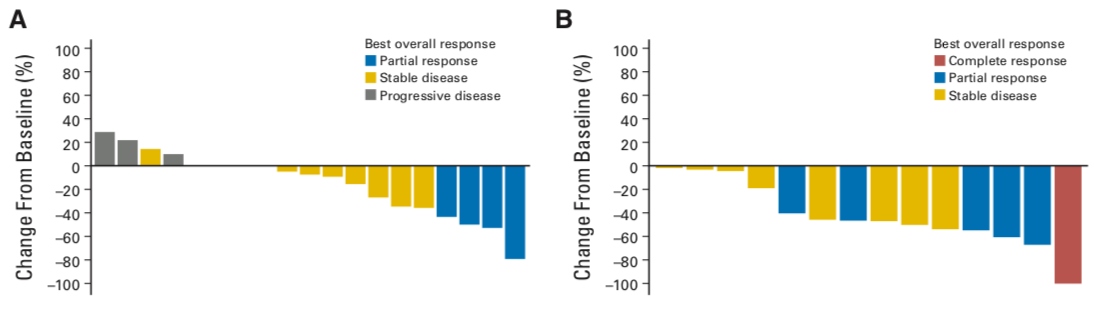 Ptn zonder CNS M+: 20% CNS progressie1

CNS eerste plaats van progressie in 46%2
Vaak zonder extracraniële progressie
1. Costa et al J Clin Oncol 2015; 2. Weickhardt et al. J Thorac oncol 2012;
17
2e generatie ALK/ROS TKIs
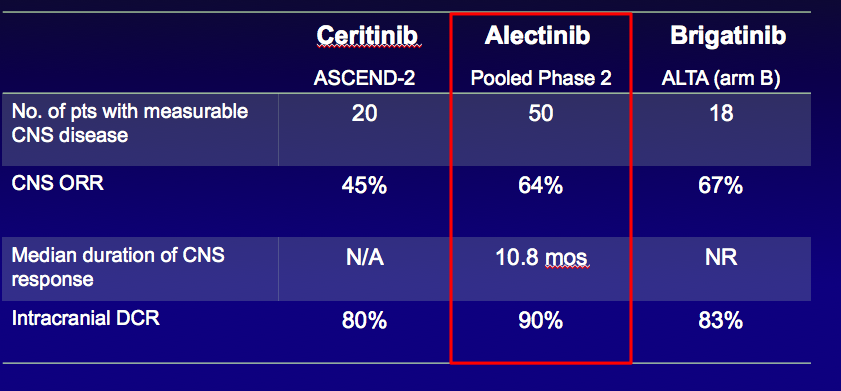 18
Alectinib vs crizotinib: ALEX studie
122 pts met CNS M+
ICR: 81 vs 50%
Prior RT: 85.7 vs 71.4%	No RT: 78.6 vs 40%
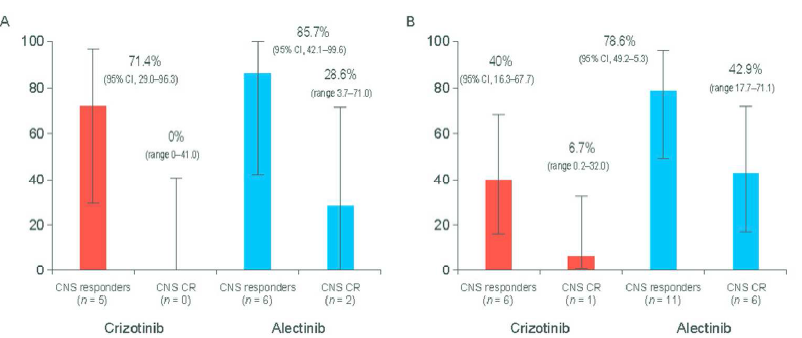 Gadgeel et al. Ann Oncol 2018
19
Alectinib vs crizotinib: ALEX studie
Alectinib vertraagt CNS progressie vs crizotinib
Baseline CNS M+			No baseline CNS M+
CIR 12mo 16 vs 58%			CIR 12mo 5 vs 31%
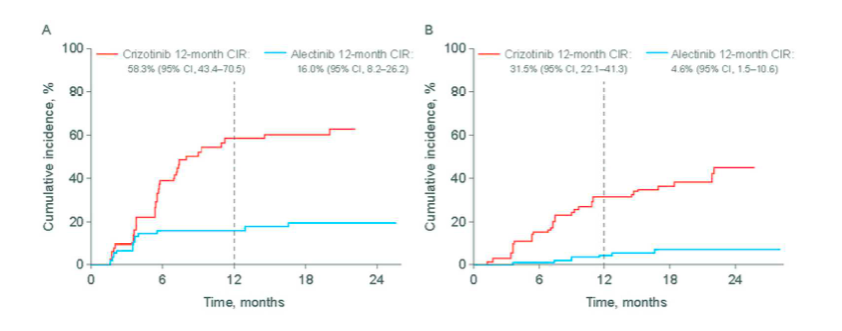 HR 0.18
P<0.001
HR 0.14
P<0.001
Gadgeel et al. Ann Oncol 2018
20
Brigatinib vs crizotinib: ALTA-1L
90 ptn met CNS M+ waarvan 39 ptn met meetbare
ICR 78 vs 50%

Langere mediane survival zonder CNS progressie 
igv  baseline hersenM+
NR vs 5.6 mo, HR 0.27
1y 67 vs 21%

In totale populatie (ITT)
HR 0.42
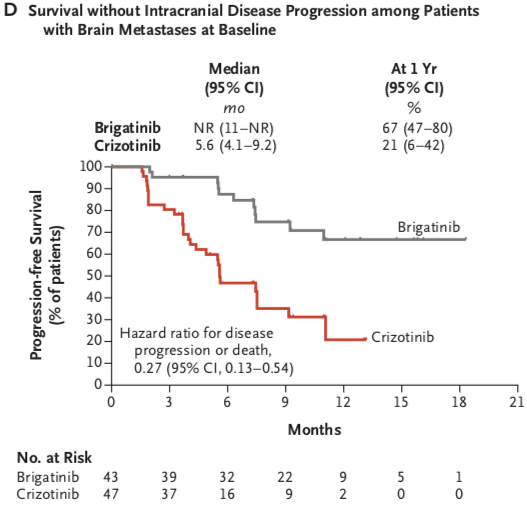 Camidge DR et al. N Eng J Med 2018
21
Brigatinib vs crizotinib: IALT-1Lstudie
Brigatinib vertraagt ook CNS progressie vs crizotinib
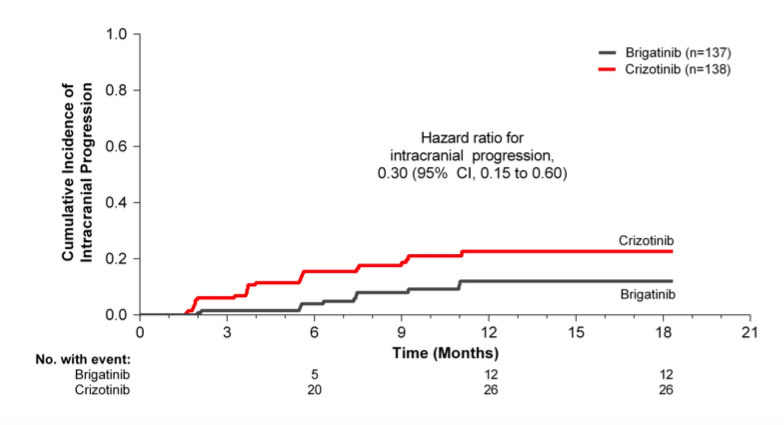 22
3e gen ALK/ROS TKI: lorlatinib
Geen substraat voor P-gp en Bcrp
CNS activiteit na eerdere ALK TKIs
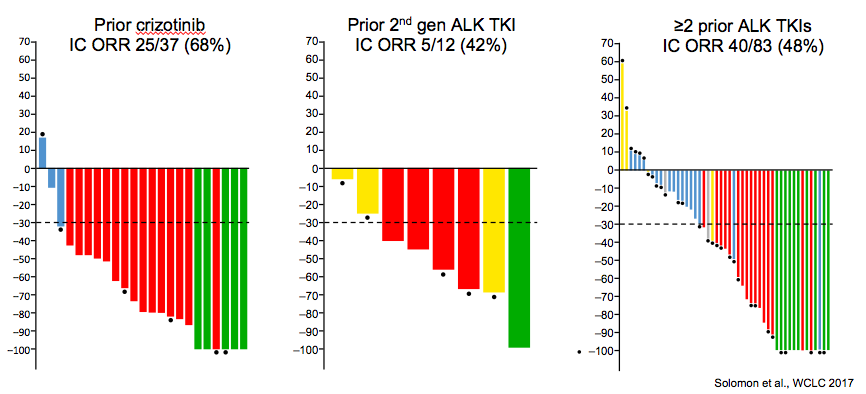 Solommon et al. WCLC 2017
23
3e generatie TKI in ALK+ NSCLC: lorlatinib
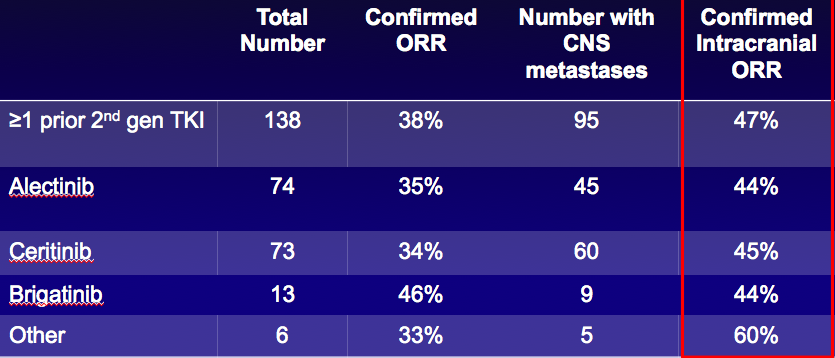 Felip et al. ESMO 2017
24
3e generatie TKI in ROS+ NSCLC
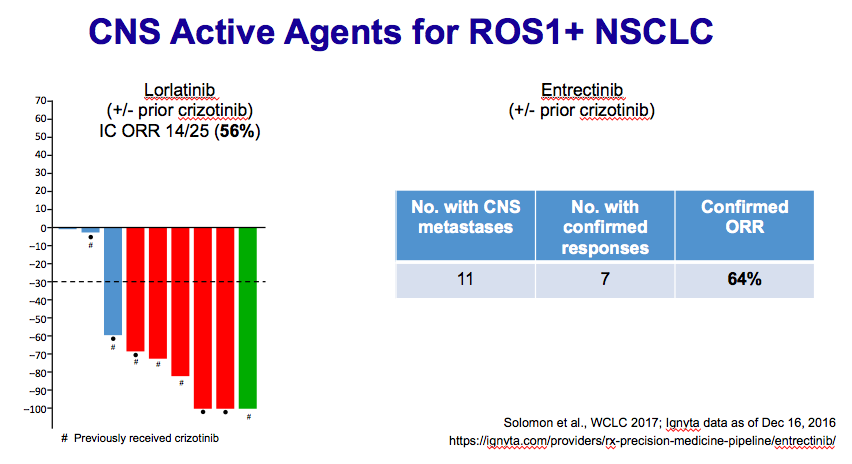 Felip et al. ESMO 2017
25
BRAF V600 mutant NSCLC
Dabrafenib/Trametinib beide Pgp en Brcp substraat
 Resultaten uit melanoom: ICR 60%
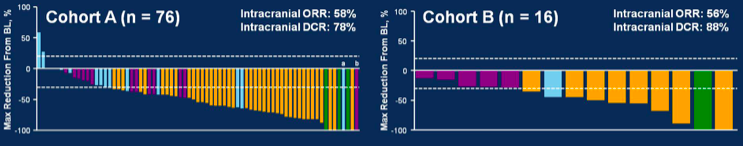 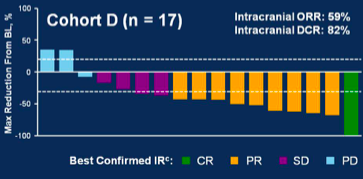 Kim M, et al. Pharm Res 2018; Davies et al. Lancet Oncol 2017
26
Immuuntherapie en CNS M+
Weinig data

Verschillend micromilieu in CNS
Macrophagen en microglia
Belangrijkste APCs
Astrocyten
Pro-inflammatoire omgeving met tumorgroei

 Verschil in PDL1 expressie
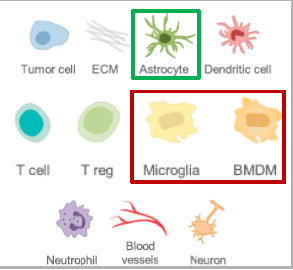 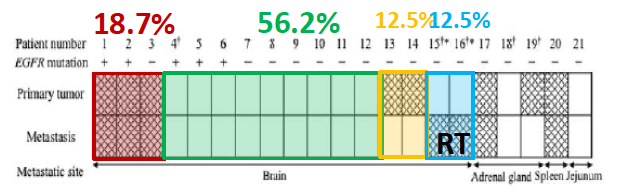 Quail et al. Cancer Cell 2017
27
Immuuntherapie en CNS M+
Pooled analyse van CheckMate 063, 017 en 0571
Asymptomatische, behandelde hersenM+ n=88
ORR 28 vs19%; mOS 8.4 vs 6.2  mo
ICR 16.7%
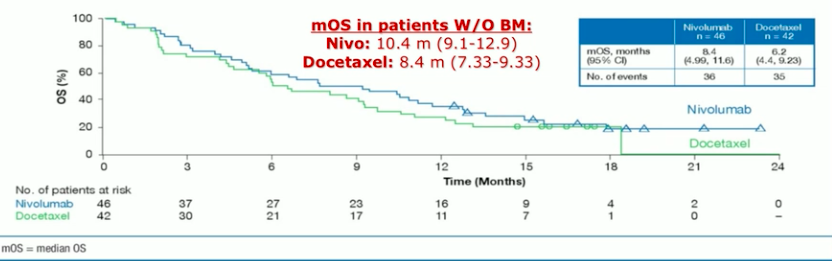 1. Goldman et al ASCO 2016
28
Immuuntherapie en BHB
Italiaanse EAP1: 
38 ptn met asymptomatische hersenM+
ORR 19%; DCR 47%, mOS 5.8 mo
Geen verschil in cumulatieve incidentie
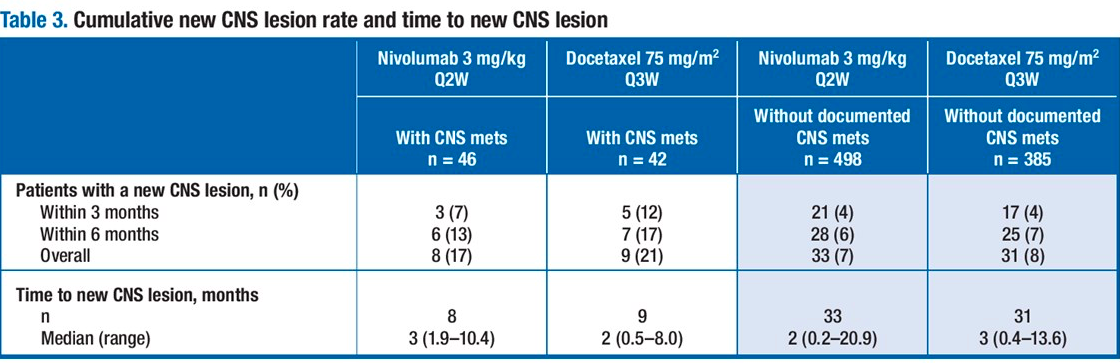 Bidoli P et al. ESMO 2016
29
Immuuntherapie en CNS M+
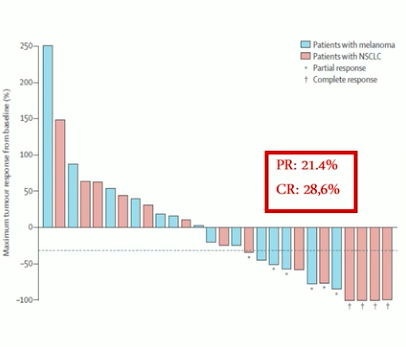 Phase 2 
Melanoom en NSCLC
Onbehandelde of progressieve hersenM+

18 NSCLC
ICR 33%
Duurzame response 
3- >7 maand
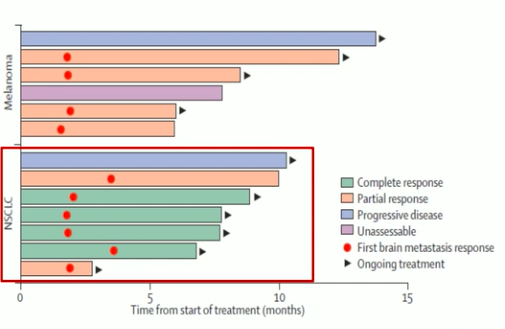 Goldberg et al. Lancet Oncol 2016
30
Immuuntherapie en CNS M+
Melanoom, ≥1 meetbare, niet bestraalde hersenM+ 
Phase 2 ipilimumab/nivolumab

ICR 57%
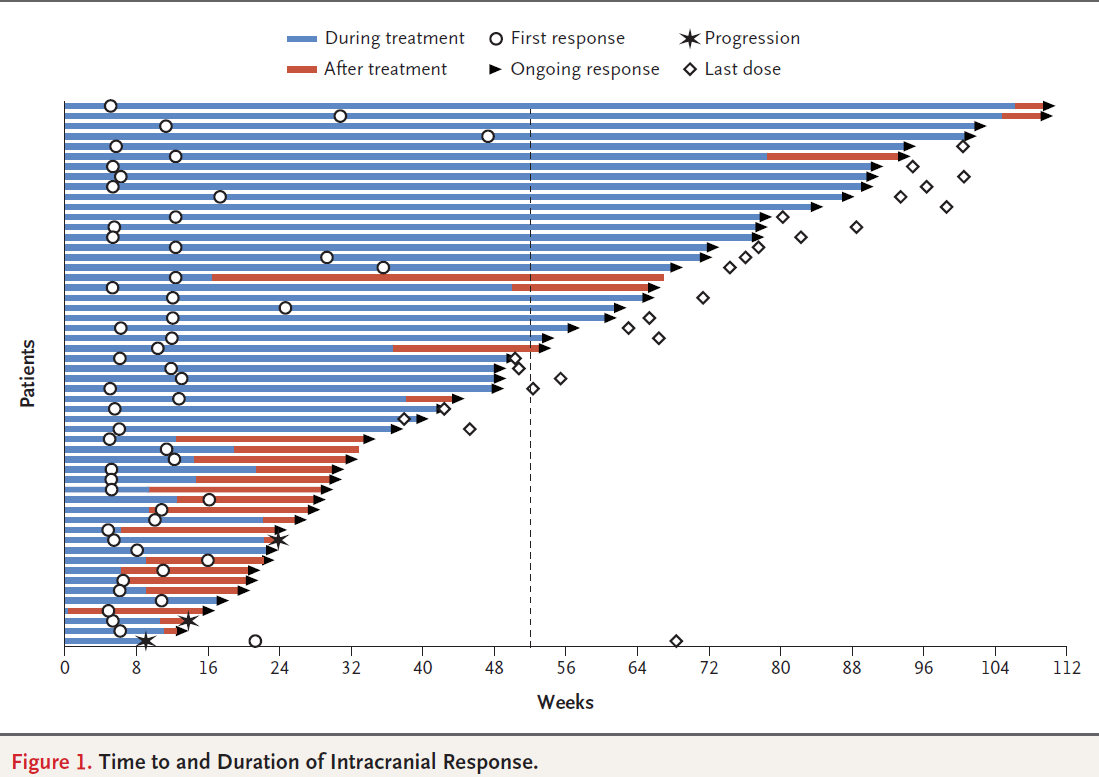 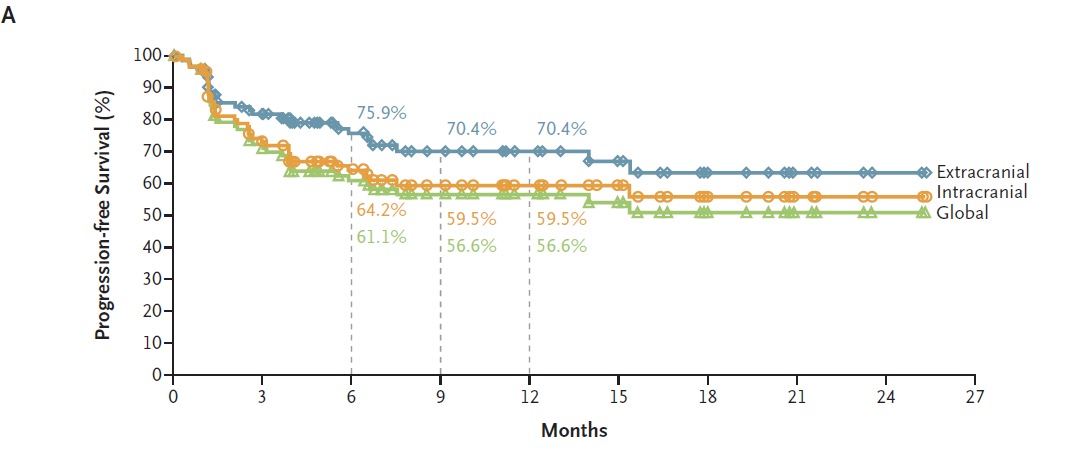 Tawbi HA et al. N Eng J Med 2018
31
Immuuntherapie en CNS M+
Mogelijke risico’s
Meer oedeem? Oa door minder cortico gebruik
Hoger risico op radionecrose na RT
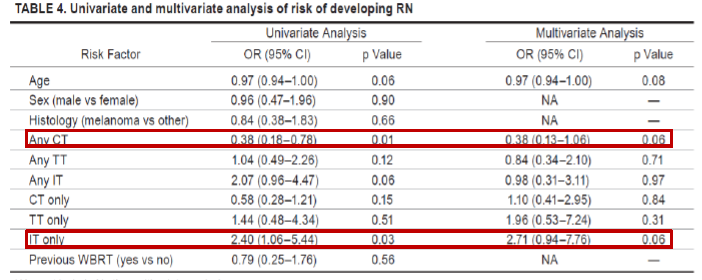 Gil-Bazo et al WCLC 2018; Colaco et al. J Neurosurg 2016
32
CONCLUSIES
CNS metastasering is frequent in NSCLC

3e generatie EGFR TKI en 2e/3e generatie ALK/ROS TKIs 
Hoge CNS activiteit
Optie in de behandeling van CNS metastasen

Enige activiteit van immuuntherapie voor CNS M+ 
Combinatie ipilimumab/nivolumab
Vooral nog veel vragen
33